用字母表示数
WWW.PPT818.COM
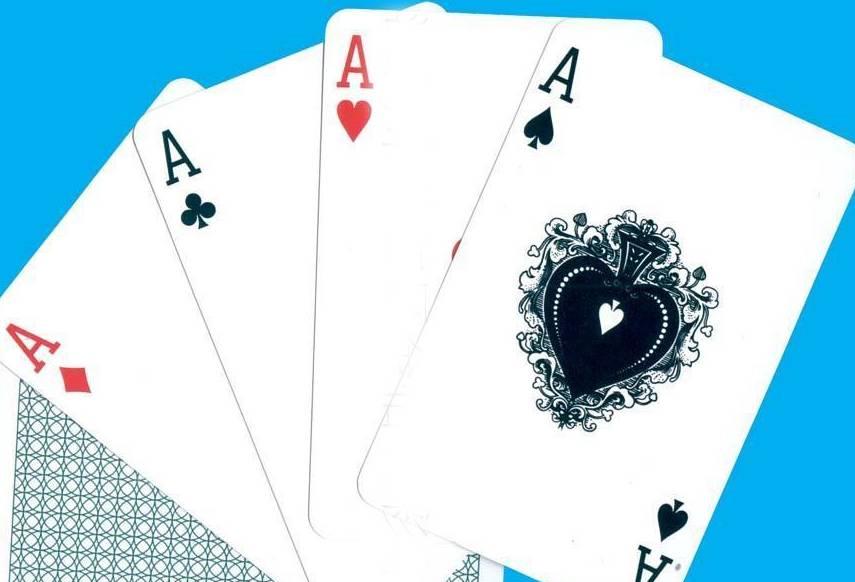 扑克牌中的A、K、Q、J都表示什么呢？
各表示
一个数！
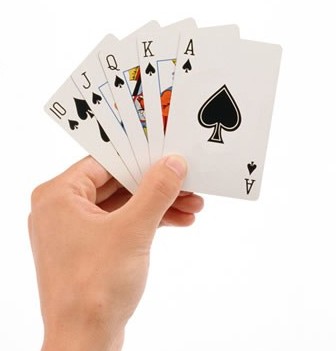 字母不但与我们的生活有着密切的联系，而且在我们的数学王国中也有着广泛的应用。
5.1用字母表示数
学习目标：
体会用字母表示数的优越性和必要性,学会用字母表示数； 
能正确理解简单的实际问题中的数量关系，并能用含有字母的式子表示数量关系；
能对一些有趣的或有规律性的问题进行自主探索，养成数学思维活动的发散性；
自学导航
同学们请仔细看课本108---109页的内容，认真观察、充分动脑，比一比，看谁完成的又快又好！
1.阅读交流与发现中的三个小问题，用铅笔试着把答案写在相应问题的下方。
                                                    
（1）            ,n,              .   
                        
 (2)                                   .

 (3)
2.从以上实例可以看出，用字母表示数，有什么优越性？

3.细心观察例1中各个结果，含有字母的式子如何书写才算规范？（1）        （2）  （3）     （4）
a
（1）练习簿的单价为 5 元，100本练习簿的总价是        元。
探索新知
100 × a
100a
100 × 5
“数和字母相乘，可省略乘号，并把数字写在字母的前面 。”
（2）练习簿的单价为a元，b本练习簿的总价
是         元。
ab
a × b
字母和字母相乘时，乘号可以省略不写或用“·”表示。
（3）练习簿的单价为0.5元,圆珠笔的单价
是3.2元，买a本练习簿和b支笔的总价是  
             元。
（0.5a+3.2b）
0.5a+3.2b
后面带单位的相加或相减的式子要用括号括起来。
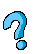 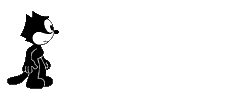 ×m
（4）小明的家离学校s千米，小明骑车上学.
若每小时行10千米，则需       时。
s÷10
你发现用字母表示数有什么优越性了吗？
除法运算写成分数形式，即除号改为分数线。
（5）买    千克苹果,每千克m元,
  则共花了        元。
带分数与字母相乘时，带分数要写成假分数的形式。
能简明把数、数量关系、变化规律表
达出来，为叙述和研究问题带来方便。
知识归纳
用字母表示数的书写格式
，在省略乘号时，要把数字写 在字母的前面，如n×2应写 成2n，不能写 成n2；      
                 ，乘号可以省略不写，或者用“·”。              ，一定要用乘号“×”
                                用括号括起来
          要写 成分数形式，除号改为分数线。
                  ，带分数要写 成假分数的形式
数和字母相乘时
字母和字母相乘时
数与数相乘
后面接单位的相加或相减的式子要
除法运算
带分数与字母相乘时
说的好不如做的好！接下来我们试一试自己的能力。
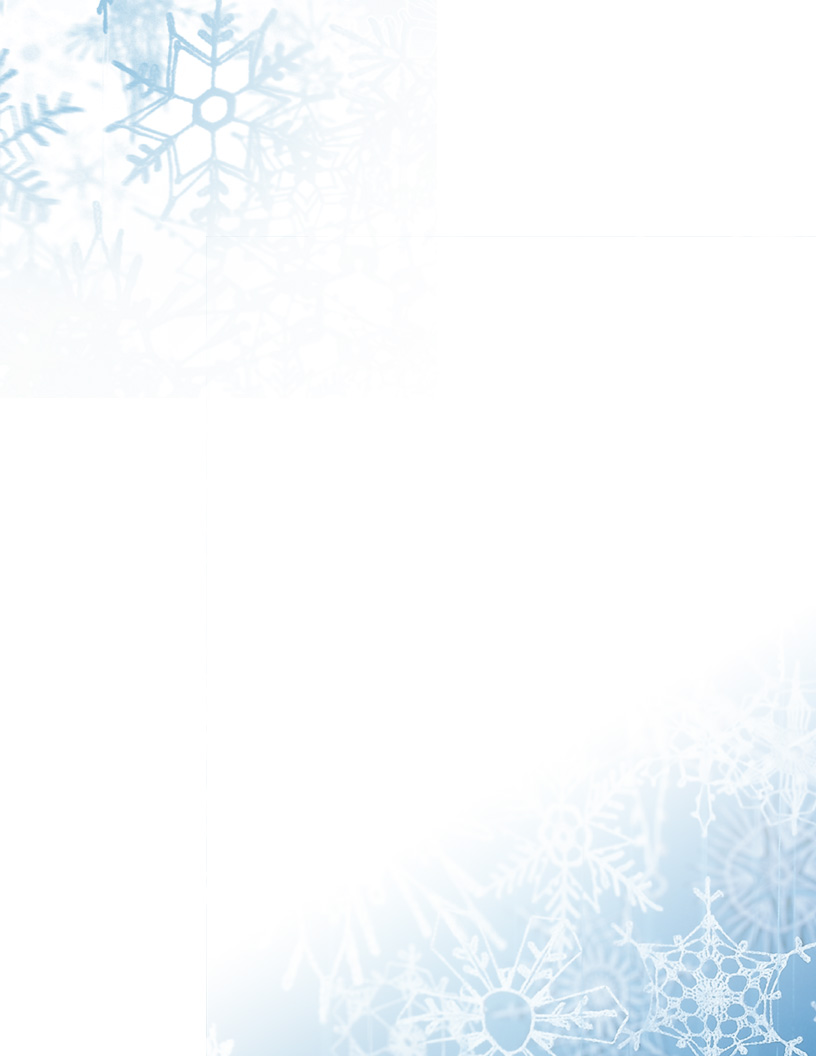 学以致用
认真的同学最棒！
请指出下列各式的写法是否规范；如  果不规范，给出规范的写法。
 （1）5×a； （2）a×b； （3)a·b÷c；     
                                    
 （4）（a+b）2；           （5）            ；
 
 （6） 5 · 2xy .
×
÷
5a
×
ab
2(a+b)
×
×
5×2xy
数字与数字相乘仍用“×” 号
基础自测
在横线上填上适当的结果
（14－a）
1、小明今年14岁， a年前小明         岁。
2、有两个连续的自然数，较小的一个是n，
   则较大的一个是                。
n+1
2n+1或2n-1
3、若偶数用2n表示，奇数用                         表示。
4、已知实数a(a≠0)，则a的倒数是＿＿，
    a的相反数是＿＿ ，a的绝对值是     ，
    a与-4的差是            。
-a
a－(－４)
5、一个两位数，个位数字是a，十位数字是b，
则这个数是                。
10b+a
b
用字母表示面积公式：
a
h
a
a
a
b
h
h
a
a
S = a×a
S = a×h
S = a×b
S = a×h÷2
S =(a + b)×h÷2
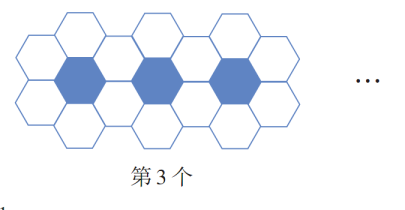 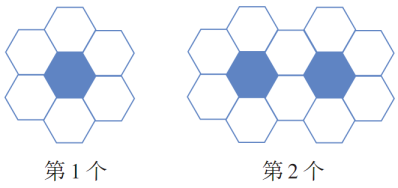 挑战自我
用蓝、白两种颜色的六边形地砖铺成下图的图案.第1个图中有白色砖      块；第2个图有白色砖      块.第4个图中有白色地砖多少块？第n个图中有白色地砖多少块？
能力提升
1、Χ表示一个三位数,y表示一个两位数,把χ
放在y的右边,得到一个五位数,这个五位数应
怎样表示?
100x+y
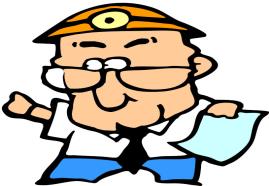 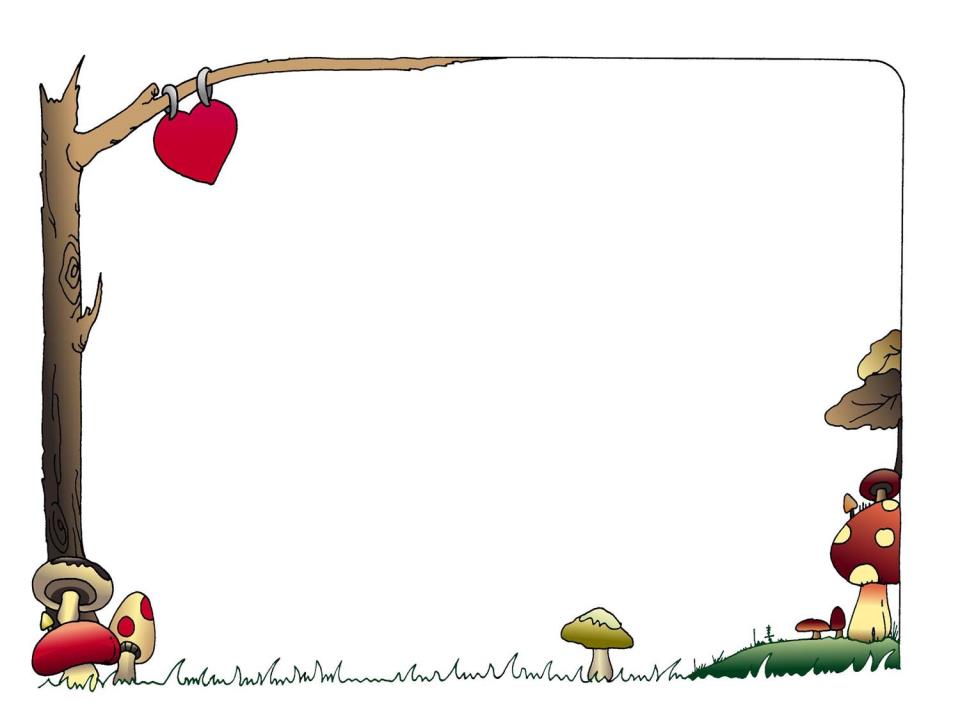 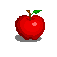 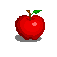 本节课我们学了什么？
丰收园
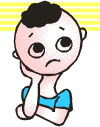 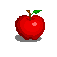 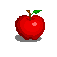 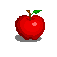 用字母表示数的书写格式
知识回顾
数和字母相乘，在省略乘号时，要把数字写 在字
  母的前面，如n×2应写 成2n，不能写 成n2；      
字母和字母相乘时，乘号可以省略不写，或者用“·”。    数与数相乘，一定要用乘号“×”
后面接单位的相加或相减的式子要用括号括起来。
除法运算要写 成分数形式，除号改为分数线。
带分数与字母相乘时，带分数要写 成假分数的形式